教會中的流才與留才
蘇文隆牧師
經文：歷上12:21-22, 38
21 這些人幫助大衛攻擊群賊；他們都是大能的勇士，且作軍長。22 那時天天有人來幫助大衛，以致成了大軍，如　神的軍一樣。
38 以上都是能守行伍的戰士，他們都誠心來到希伯崙，要立大衛作以色列的王。以色列其餘的人也都一心要立大衛作王。
引言：為什麼能幹的同工會出走？
一、一般信徒與職場領袖信徒之不同
羊群的特色：
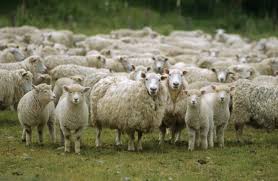 駿馬的特色：
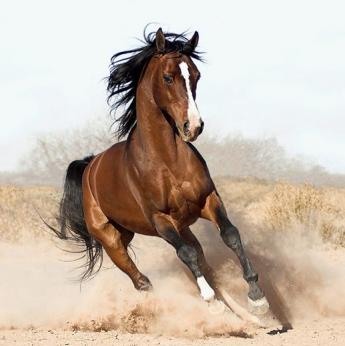 二、耶穌是怎樣培育人才
呼召：
教導：
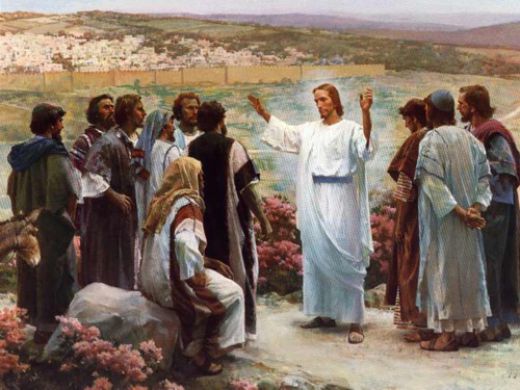 訓練：
裝備：
關係：
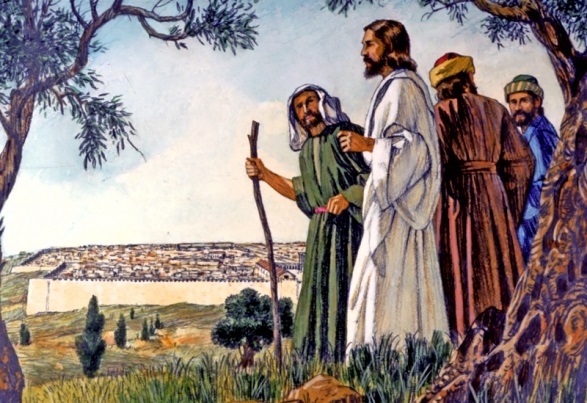 三、牧者們如何裝備職場領袖
召他們與你建立個人的關係
建立互相體諒的信任
確定他們的職場呼召
裝備他們成為職場的服侍者
委派他們作基督的使者
放手讓他們在各自影響範疇中帶出服侍
討論題目：
請分享你流才、留才、育才的得失經驗以供參考
你大部份的時間是在牧養群羊，或已撥出時間專作培養駿馬？
你要開始啟動嗎？如何進行？